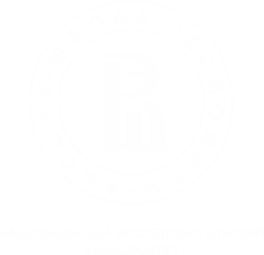 МИРОВЫЕ ГОРОДА: ЭФФЕКТИВНОСТЬ ЭКОНОМИЧЕСКОЙ ПОЛИТИКИ В ПЕРИОД ПАНДЕМИИ НОВОЙ КОРОНАВИРУСНОЙ ИНФЕКЦИИ
Москва, август 2020
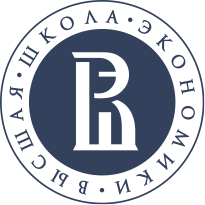 МИРОВЫЕ ГОРОДА: ЭФФЕКТИВНОСТЬ МЕР ЭКОНОМИЧЕСКОЙ ПОЛИТИКИ В ПЕРИОД И НА ВЫХОДЕ ИЗ КОРОНАКРИЗИСА
ОСНОВНЫЕ ВЫВОДЫ
Москва (3-е место в рейтинге), наряду с Сеулом, Шанхаем и Сингапуром входит число мировых городов, проводивших наиболее эффективную и взвешенную в период пандемии коронавируса экономическую политику. При этом уровень заболеваемости коронавирусом в азиатских мегаполисах был кратно ниже, чем в Москве, а пик эпидемии был пройден на 1-2 месяца раньше. Это позволило раньше начать постепенное ослабление противоэпидемических ограничений и «перезапуск» экономики. Успешность Москвы, Шанхая и Сингапура была, в первую очередь, связана с сохранением стабильной ситуации на рынке труда и быстрым «перезапуском» экономики после отмены коронавирусных ограничений.
В Топ-5 наряду с городами Восточной Азии и Москвой вошел также Стокгольм – благодаря минимальным ограничениям на работу предприятий и передвижение граждан экономика шведской столицы в меньшей степени пострадала от последствий коронавируса, но из-за этого Стокгольм потерял 0,24% своего населения (2,38 тыс. чел.) – в 6 раз больше, чем, например, в Москве.
В большинстве мировых городов основной объем господдержки был обеспечен за счет мер, финансируемых на национальном уровне. Исключением стала мэрия Пекина, принявшая амбициозную программу поддержки бизнеса и граждан. В абсолютном выражении пакет помощи экономики, принятый в Москве на городском уровне (1,4 млрд долл.), сравним с объемом антикризисного финансирования в Мадриде, Берлине и Токио.
‹#›
Источник: анализ НИУ ВШЭ
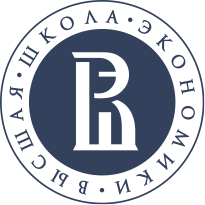 1.
Основные подходы и результаты
2.
Эффективность экономической политики в периода эпидемии COVID-19
3.
Государственная поддержка компаний и граждан в период  эпидемии COVID-19
‹#›
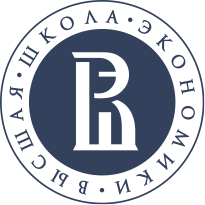 ОСНОВНЫЕ ПОДХОДЫ
ОЦЕНКА РЕЗУЛЬТАТИВНОСТИ ЭКОНОМИЧЕСКОЙ ПОЛИТИКИ
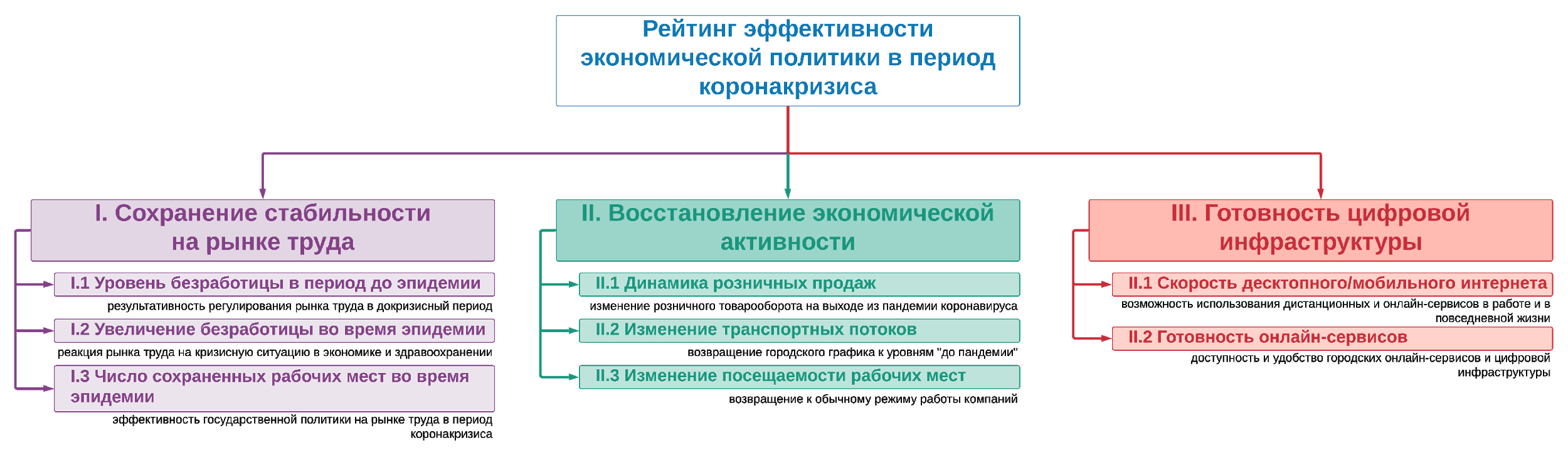 Пандемия COVID-19 потребовала от всех уровней власти изменения подходов к управлению и реагированию на возникающие вызовы;
Одной из ключевых проблем стало сохранение занятости, на этом были сфокусированы многие программы прямой (выдача субсидий и кредитов) и косвенной поддержки (предоставление отсрочки по налогам и арендным платежам). Острота ситуации на рынке труда зависела не только от динамики увольнений в период пандемии, но и от уровня долгосрочной (в период до пандемии) безработицы.
Возвращение к «обычной» жизни и снятие ограничений позволяет «перезапустить» городскую экономику и вернуться к предкризисной модели потребления и занятости, создав условия для восстановления доходов занятых в сервисном секторе и налоговых поступлений в бюджет;
 Готовность цифровой инфраструктуры – скорость интернета и присутствие городских служб онлайн – позволяет городской экономике эффективно работать не только в период пандемии, но и на выходе из коронакризиса.
‹#›
Источник: анализ НИУ ВШЭ
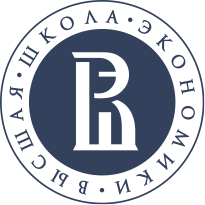 ОСНОВНЫЕ ПОДХОДЫ
ДАННЫЕ И РАСЧЕТ
Используемые при построении рейтинга данные
Используемые данные
В качестве данных используются данные официальной статистики, Google Mobility Reports, а также данные рейтинга Smart Cities Index 2019, рассчитываемого IMD совместно с технологическим университетом Сингапура,  данные bandwidthplace.com по средней скорости интернета в отдельных городах.
 
Проведение расчетов
Для построения частных индексов (по отдельным экономическим и социальным показателям) используется переход к безразмерным показателям на основе т.н. «минимакса»:
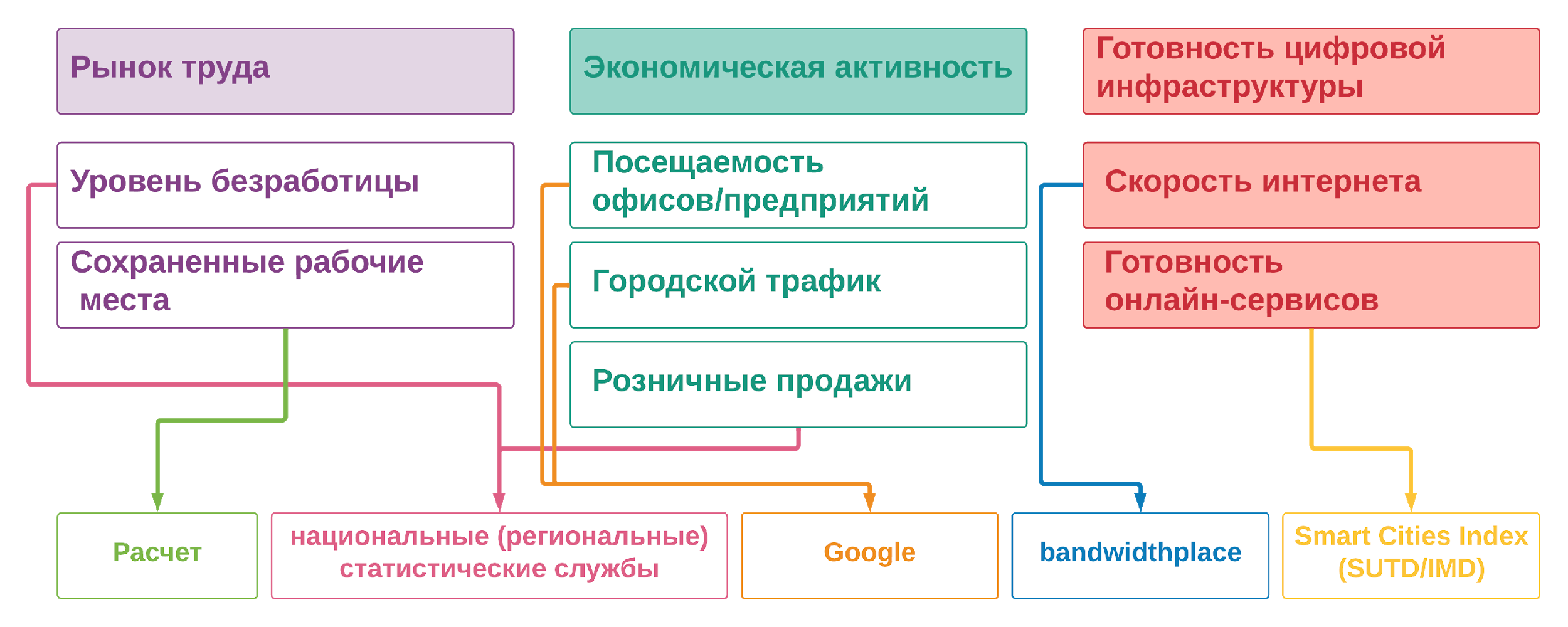 Nj = (Rj – Rmin) / (Rmax – Rmin),
где Nj – нормированный показатель для j-города, Rj – исходный показатель для Rmin – минимальное значение показателя по выборке городов, Rmax – максимальное значение показателя по выборке городов. Такой подход используется для расчета всех частных подиндексов за исключением подиндексов, характеризующих уровень безработицы до пандемии и рост уровня безработицы в период пандемии (т.к. в этом случае максимальное значение – не «лучший», а «худший» результат), поэтому такой показатель рассчитывается на основе максимина:  
N’j = (Rmax – Rj) / (Rmax – Rmin).
‹#›
Источник: НИУ ВШЭ
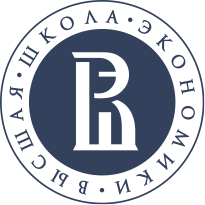 ЭФФЕКТИВНОСТЬ ЭКОНОМИЧЕСКОЙ ПОЛИТИКИ
В ПЕРИОД И НА ВЫХОДЕ ИЗ КОРОНАКРИЗИСА
Для оценки эффективности экономической политики в период коронавируса рассчитывается сводный индекс, состоящих из трех под-индексов, которые характеризуют ситуацию:
на рынке труда (40% в итоговом индексе): пандемия наиболее серьезно ударила по сервисному сектору, основе экономики мировых городов, сохранения низкого уровня безработицы и стабильной социальной ситуации стало одной из главных целей национальных и городских властей;
восстановление экономической активности (30% в итоговом индексе): быстрый перезапуск экономики и восстановление потребительского спроса позволяет минимизировать негативные экономические последствия кризисных явлений, вызванных пандемией и противоэпидемическими ограничениями;
готовность цифровой инфраструктуры (30% в итоговом индексе): доступность интернета и готовность городских властей, бизнеса и граждан к использованию онлайн-сервисов стала важным фактором в сохранении стабильной экономической и социальной ситуации в мировых городах.
Проведенные расчеты показывают, что наиболее эффективную экономическую политику в период и на выходе из пандемии коронавируса проводили городские власти Сеула, Шанхая и Москвы.
‹#›
Источник: национальные статистические комитеты, Google, анализ НИУ ВШЭ
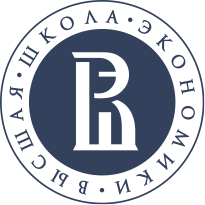 МИРОВЫЕ ГОРОДА
ЭФФЕКТИВНОСТЬ МЕР ЭКОНОМИЧЕСКОЙ ПОЛИТИКИ В ПЕРИОД КОРОНАКРИЗИСА
Стокгольм
Санкт-Петербург
Москва
Берлин
Лондон
Монреаль
Париж
Пекин
Мадрид
Стамбул
Нью-Йорк
Сеул
Токио
Шанхай
Заболеваемость коронавирусом, авг.2020
Рейтинг эффективности экономической политики в период коронавируса
Сингапур
Основные обозначения:
наиболее успешные
сравнительно эффективные
неэффективные
‹#›
Источник: анализ НИУ ВШЭ на основе данных национальных статистических комитетов, Google, ВОЗ
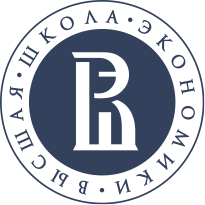 1.
Основные подходы и результаты
2.
Эффективность экономической политики в периода коронакризиса
2.1
Ситуация на рынке труда
2.2
Восстановление экономической активности
2.3
Готовность цифровой инфраструктуры
3.
Государственная поддержка компаний и граждан в период коронакризиса
‹#›
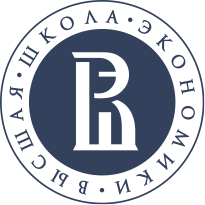 РЫНОК ТРУДА
ДО И ПОСЛЕ
Рейтинг городов по эффективности противостояния
последствиям пандемии коронавируса на рынке труда, 
2К2020
Ситуация на рынке труда в мировых городах во время и на выходе из пандемии коронавируса зависит от многих факторов, включая:
уровень безработицы в период «до пандемии» (40% в расчете индекса ситуации на рынке труда): в обычной экономической ситуации быстроразвивающиеся города создавали достаточно много новых рабочих мест для того, чтобы удерживать безработицу на низком уровне;
увеличение безработицы в период пандемии (30% в расчете индекса): от того, насколько эффективно была организована работа рынка труда во время пандемии, какие меры предпринимались на национальном и городском уровнях во многом зависело число увольняемых работников и социальная ситуация на местном уровне;
сохраненные рабочие места (30% в расчете индекса): меры господдержки бизнеса и граждан, принятые на государственном и городском уровнях, а также особенности регулирования рынка труда, могут привести к тому, что даже в условиях сильного снижения экономической активности, падение занятости будет (относительно) небольшим.
Наиболее эффективным оказалась политика, проводимая властями Сингапура, Москвы, Стокгольма и Сеула. При этом, власти Сингапура (как города-государства) в отличие от других городов имели больше возможностей для маневра и быстрого принятия решений.
‹#›
Источник: анализ НИУ ВШЭ на основе данных национальных статистических комитетов
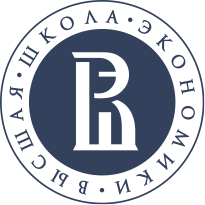 РЫНОК ТРУДА
ВАЖНОСТЬ СТРУКТУРНЫХ ФАКТОРОВ
Уровень общей безработицы до пандемии
В период «до пандемии» ситуация на рынке труда в мировых городах заметно отличалась. Экономики Москвы, Нью-Йорка и крупных азиатских мегаполисов активно развивались, поддерживая низкий уровень безработицы (1-4% ЭАН), тогда как в Стамбуле и европейских столицах без работы оставались 6-8% трудоспособного населения.
Стабильная ситуация на рынке труда в Москве и городах Восточной Азии позволяла рынку труда в этих городах создавать достаточно новых рабочих мест для молодежи, поддерживая уровень безработицы в возрастной группе 15-25 лет на уровне 3-5%. При этом в странах ЕС ригидность рынка труда приводила к тому, что работу не могли найти 25-30% всей молодежи, что приводило к отвлечению значительных бюджетных ресурсов на выплату пособий и социализацию, а не на развитие и создание новой занятости.

Низкий уровень безработицы в период «до пандемии» стал для Москвы и азиатских городов своеобразным демпфером в турбулентное время пандемии, позволив сохранить ситуацию на рынке труда под контролем.
Уровень безработицы среди молодежи, 2019
Источник: национальные статистические комитеты             
Прим.: ЭАН – экономически активное население, население старше 15 лет, имеющее или ищущее работу.
‹#›
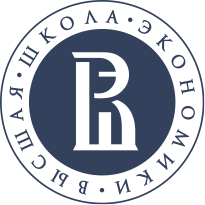 РЫНОК ТРУДА
ДЕКАПЛИНГ В КРИЗИС
Рост безработицы из-за пандемии коронавируса
Пандемия коронавируса и противоэпидемические ограничения наиболее сильно ударили по рынку труда крупнейших мировых агломераций, в структуре занятости в которых преобладает сфера услуг, высок уровень неполной и частичной занятости. 
Из-за закрытия компаний и экономического спада в период коронавируса потерял работу каждый восьмой житель Нью-Йорка, уровень безработицы в Монреале вырос вдвое (до 15%), в крупных городах Западной Европы – на 20-50% по сравнению с уровнем «до пандемии».
Рынок труда крупных городов Азии – в КНР, Японии и Южной Корее – во время пандемии оказался более устойчив благодаря высокой доле доминированию модели долгосрочных трудовых договоров и меньшего (в сравнении с США и ЕС) уровня заболеваемости коронавирусом.
Москве, несмотря на относительно высокий уровень заболеваемости COVID-19 и длительные противоэпидемические ограничения, удалось сохранить стабильную ситуацию на рынке труда: уровень безработицы в 2К2020 составил лишь 2%, оказавшись минимальным среди мировых городов с населением свыше 10 млн чел.
Уровень безработицы в мировых городах
‹#›
Источник: национальные статистические комитеты
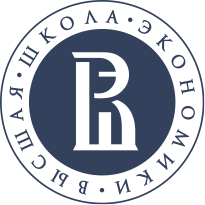 РЫНОК ТРУДА
СОХРАНЕННЫЕ РАБОЧИЕ МЕСТА
Сохраненные рабочие места в период пандемии, 
2К2020
После начала пандемии в большинстве стран мира национальные правительства приняли планы по борьбе с экономическими последствиями пандемии, включавшие в т.ч. предоставление прямой поддержки компаниям (субсидии/субсидируемые кредиты), не увольняющим сотрудников.
В большинстве крупных городов были приняты дополнительные меры поддержки бизнеса, включавшие в т.ч. предоставление отсрочки по уплате местных налогов, платежей по аренде городского имущества, а также прямые субсидии наиболее пострадавшим секторам (туризм, отели и рестораны и др.), что также способствовало сохранению компаний и рабочих мест;
Наиболее эффективными оказались программу поддержки рынка труда, принятые в Москве, Сингапуре и Сеуле, где благодаря принятым мерам удалось не допустить заметного роста безработицы. Среди городов-аутсайдеров – Берлин, Стамбул и Токио. В Берлине и Стамбуле небольшое число сохраненных рабочих мест объяснялось эффектом высокой безработицы «до пандемии» и временным уходом с рынка труда части безработных (из-за невозможности найти работу). Невысокие результаты Токио обусловлены особенностями рынка труда (высокой долей пожизненных трудовых контрактов и активной ролью крупных компаний).
Влияние пандемии коронавируса на рынок труда
Источник: национальные статистические комитеты             
Прим.: ЭАН – экономически активное население, население старше 15 лет, имеющее или ищущее работу.
* - см. Приложение 1
‹#›
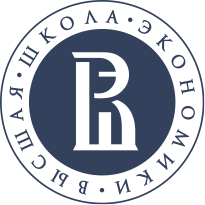 ВОССТАНОВЛЕНИЕ ЭКОНОМИЧЕСКОЙ АКТИВНОСТИ
В ЛИДЕРАХ – МОСКВА И ГОРОДА АТР
Уровень безработицы до пандемии
В период до пандемии наиболее низкий уровень безработицы сохранялся на рынках труда Москвы, Санкт-Петербурга и крупных азиатских городов, а также Нью-Йорка. Наиболее высоким был уровень безработицы в столицах Западной Европы (Мадриде, Берлине и Париже), отличающимся высокой зарегулированностью рынка труда;
В период пандемии коронавируса Москве и большинству азиатских мегаполисов удалось сохранить стабильность на рынке труда и не допустить резкого роста безработицы несмотря на то, что до пандемии занятость была близка к потенциальному (максимальному) уровню. Аутсайдером по увеличению безработицы стали Нью-Йорк, Монреаль и Лондон – города с либеральным трудовым законодательством, наиболее пострадавшие в период пандемии;
В период пандемии лидерами по числу сохраненных рабочих мест (% от всей занятости) стали Нью-Йорк, Стокгольм, Лондон и Мадрид.
Рост безработицы в период пандемии, 2К2020
‹#›
Источник: национальные статистические комитеты, анализ НИУ ВШЭ
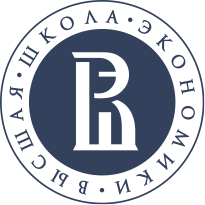 1.
Основные подходы и результаты
2.
Эффективность экономической политики в периода коронакризиса
2.1
Ситуация на рынке труда
2.2
Восстановление экономической активности
2.3
Готовность цифровой инфраструктуры
3.
Государственная поддержка компаний и граждан в период коронакризиса
‹#›
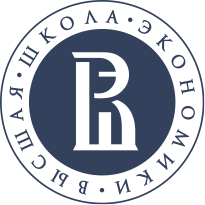 ЭКОНОМИЧЕСКАЯ АКТИВНОСТЬ
ВОССТАНОВЛЕНИЕ ПОСЛЕ ПАНДЕМИИ
Рейтинг городов по скорости восстановления экономики
после снятия противоэпидемических ограничений, июн.2020
Во время эпидемии в большинстве мировых городов (за исключением Стокгольма) вводились жесткие противоэпидемические меры, включавшие в т.ч. ограничение на посещение рабочих и общественных мест, использование городского транспорта и др. По мере прохождения пика эпидемии власти городов начали ослаблять введенные ограничения, но скорость восстановления экономики оказалась разной и может быть измерена с учетом:
посещаемости рабочих мест (30% в расчете индекса восстановления экономической активности): рассчитывается на основе данных Google Mobility Reports и показывает, сколько предприятий вернулись к «обычному» графику работы (отказавшись или заметно сократив дистанционную занятость);
транспортный трафик (30% в расчете индекса): рассчитывается на основе данных Google Mobility Reports и показывает, насколько в городе восстановился трафик общественного и частного транспорта (относительно уровня «до эпидемии»);
потребительский спрос (40% в расчете индекса): рассчитывается на основе данных местных статистических управлений по розничному товарообороту* и показывает скорость восстановления потребительского спроса;
Наиболее быстро экономическая активность восстанавливается в Москве, Стамбуле и азиатских мегаполисах (Шанхай, Сеул), в аутсайдерах – Монреаль, Сингапур и столицы Западной Европы, сильно пострадавшие от пандемии и закрытия границ.
Источник: Google, национальные статистические комитеты
Прим.: * - в случае, если оперативные данные по розничному товарообороту не доступны, используются данные
Google Mobility Report о посещаемости торговых точек.
‹#›
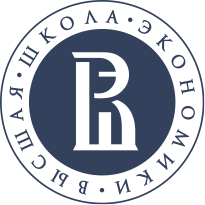 ЭКОНОМИЧЕСКАЯ АКТИВНОСТЬ
… ДОРОГИ И РАБОТА
Транспортный трафик в мировых городах,по сравнению с обычным уровнем
В пик пандемии пассажиропоток на автодорог снижался на 40-60%, на общественном транспорте – на 50-80% по сравнению с нормальным уровнем. Постепенная отмена ограничений привела к восстановлению дорожного трафика, в Топ-3 по темпам возвращения к обычному темпу жизни – Стамбул, Сеул и Шанхай. В этих городах пик эпидемии был пройден раньше, чем в большинстве других мировых мегаполисов, что позволило быстрее перейти к снятию ограничений. Москва, где ограничения на передвижение были ослаблены начале июня, занимает 4-е место.  
Рост транспортного трафика в этих городах сопровождался возвращением к обычной модели занятости (от установившейся в период пандемии дистанционной модели): в Сеуле и Стамбуле посещаемость офисов и рабочих пространств к июню превысила 80% от обычного уровня. Лидерами по темпам восстановления офлайн-форматов занятости являются Берлин, Стамбул и города Восточной Азии, наиболее тяжелой остается ситуация на рынках Мадрида, Лондона и Монреаля.
Изменение посещаемости офисов/производств, по сравнению с обычным уровнем
‹#›
Источник: Google, анализ НИУ ВШЭ
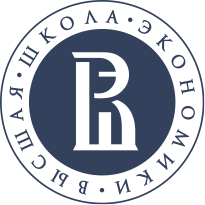 ПОТРЕБИТЕЛЬСКИЙ СПРОС
ВОЗВРАТ РОЗНИЧНЫХ ПРОДАЖ К ДОКРИЗИСНЫМ УРОВНЯМ…
Посещаемость продовольственных магазинов
В большинстве мировых городов посещаемость продуктовых магазинов в пик пандемии упала на 20-60%. В мае-июле 2020 г. после прохождения пика заболеваемости и снятия противоэпидемических ограничений посещаемость продовольственных магазинов начала расти, но пока что не достигла докризисных уровней.
В период пандемии произошел декаплинг в динамике посещаемости магазинов и потребительской активности: многие покупатели сократили количество визитов в магазины, выбирая онлайн-площадки, в том числе и при покупке продуктов питания и иных товаров повседневного спроса. 
Как результат, в Москве и Шанхае продажи продуктов питания в июне 2020 г. уже превысили прошлогодний уровень, хотя посещаемость офлайн-форматов пока что остается ниже уровней «до-пандемии».
Розничные продажи продовольственных товаров
‹#›
Источник: Google, национальные статистические комитеты
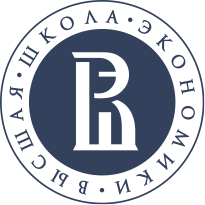 ПОТРЕБИТЕЛЬСКИЙ СПРОС
… ПРИ НИЗКОЙ ПОСЕЩАЕМОСТИ
Посещаемость непродовольственных магазинов
Торговля непродовольственными товарами стала одним из наиболее пострадавших секторов экономики в период пандемии: в большинстве крупных мировых городов в пик эпидемии были закрыты торговые центры и непродовольственные магазины, что привело к кратному падению как посещаемости, так и объема продаж;
Сохраняющиеся ограничения и медленное возвращение к обычному режиму работы многих магазинов обуславливают сохранение посещаемости торговых центров на низком уровне (в июле-августе 2020 г. – на 5-40% меньше докризисных уровней), что негативно сказывается на динамике офлайн-продаж.
Как результат, только в двух мировых городах – Москве и Шанхае – продажи непродовольственных товаров в июне 2020 г. превысили уровень прошлого года.
Розничные продажи непродовольственных товаров
‹#›
Источник: Google, национальные статистические комитеты
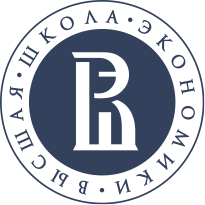 ВОССТАНОВЛЕНИЕ ЭКОНОМИЧЕСКОЙ АКТИВНОСТИ
АЗИЯ НА ПОЛШАГА ВПЕРЕДИ
Восстановление потребительского спроса, июн.2020
По темпам восстановления потребительского спроса, рассчитываемого как динамика розничного товарооборота Москва уступает лишь Шанхаю заметно опережая все остальные города, в т.ч. и мегаполисы, прошедшие пик эпидемии намного раньше (на 1-2 месяца) Москвы;
В лидерах по возвращению к «обычной» посещаемости офисов и рабочих пространств в июне 2020 г. оказались крупные города Азии (Сеул, Шанхай, Токио) и Стамбул. В аутсайдерах оказался Пекин, в июне столкнувшийся с новой (локальной) вспышкой заболеваемости коронавирусом. Невысокие показатели Москвы и столиц Западной Европы были связаны с более поздним (в сравнении со странами АТР) ослаблением противоэпидемических ограничений – Москва отменила пропускной режим 09 июня. К началу августа деловая активность в Москве восстановилась на 77% (против 60% в июне);
По динамике восстановления городского трафика лидирующие позиции в июне занимали Сеул, Шанхай и Стамбул, Москва находилась на 4-м месте, заметно опережая европейские столицы и страны Северной Америки.
Посещаемость офисов и рабочих пространств, июн2020
‹#›
Источник: Google, национальные статистические комитеты, анализ НИУ ВШЭ
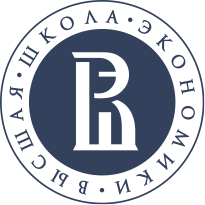 1.
Основные подходы и результаты
2.
Эффективность экономической политики в периода коронакризиса
2.1
Ситуация на рынке труда
2.2
Восстановление экономической активности
2.3
Готовность цифровой инфраструктуры
3.
Государственная поддержка компаний и граждан в период коронакризиса
‹#›
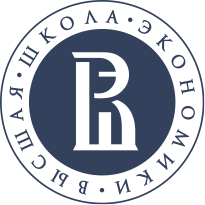 ЦИФРОВАЯ ИНФРАСТРУКТУРА
ИНТЕРНЕТ И УСЛУГИ ОНЛАЙН
Рейтинг городов по готовности цифровой инфраструктуры 
к работе в период пандемии коронавируса, 2К2020
Доступность онлайн-услуг и развитость цифровой инфраструктуры оказались критически важными как для работы городских и экстренных служб, коммерческих компаний в период пандемии, так и для обеспечения комфорта и безопасности простых граждан. Для оценки того, насколько города были готовы к активному использованию цифровых технологий анализируется:
средняя скорость интернета в период пандемии (50% в расчете индекса готовности цифровой инфраструктуры): рассчитывается как простое среднее скорости мобильного и десктопного интернета и отражает возможность (и быстроту) доступа к цифровым онлайн-услугам в период пандемии;
качество онлайн-сервисов (50% в расчете индекса): рассчитывается как простое среднее бальных оценок подиндексов из Smart Cities Index 2019, отражающих качество работы онлайн-систем, эффективность работы медицинских онлайн-сервисов и качество систем видеонаблюдения.
Наиболее готовой к работе в условиях пандемии оказалась цифровая инфраструктура азиатских мегаполисов (Сингапур, Сеул, Пекин), вне АТР лидирующие позиции занимают Стокгольм, Москва и Париж.
‹#›
Источник: bandwidthplace.com, IMD, SUTD
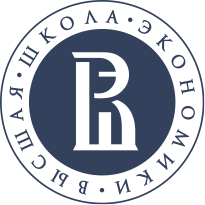 ЦИФРОВАЯ ИНФРАСТРУКТУРА
ИНТЕРНЕТ: СТАБИЛЬНОСТЬ И СКОРОСТЬ
Средняя скорость широкополосного интернета
В период пандемии как для городских служб, так и бизнеса и жителей мегаполиса заметно выросла важность стабильной работы цифровых сервисов, надежного и стабильного доступа к сети Интернет;
Традиционно наиболее высокой остается скорость десктопного интернета в городах Восточной Азии (Сингапур, Сеул, Токио) и Северной Европы, при этом в Китае и Центральной Европе средняя скорость десктопного интернета в 1П2020 не превышала 20-25 МБс.
Наиболее быстрый мобильный интернет был доступен в городах Восточной Азии (Сеул, Токио) и Северной Европы (Париж), США, при низких показателях в Китае, Турции и ФРГ.
Москва как по скорости десктопного, так и мобильного интернета находится в середине рейтинга, при относительно небольших различиях в средней скорости загрузки и отдачи (не более 1,4-1,5 раз против 2-5 раз по другим городам), что создавало хорошие условия для работы городских служб и бизнеса в период пандемии.
Средняя скорость мобильного интернета
‹#›
Источник: bandwidthplace.com
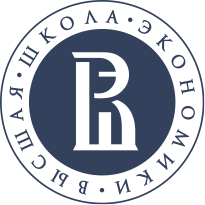 ЦИФРОВАЯ ИНФРАСТРУКТУРА
КАЧЕСТВО ОНЛАЙН-СЕРВИСОВ
Эффективность работы систем видео-мониторинга, 2019
В период пандемии доступность государственных услуг онлайн, качество систем интеллектуального мониторинга и управления стали важным фактором не только в борьбе с эпидемией, но и эффективного управления городским хозяйством. 
Готовность городской цифровой инфраструктуры к борьбе с пандемией оценивается на основе данных индекса Global Smart Cities 2019, в том числе:
Эффективность работы онлайн-систем (Online reporting of city maintenance problems);
Эффективность систем видеомониторинга (CCTV cameras);
Работа систем онлайн-записи в медучреждениях (Arranging medical appointments online);
Система онлайн-госуслуг (Processing Identification Documents online).
Москва является одним из мировых лидеров по уровню развития городской цифровой инфраструктуры, заметно опережая большинство европейских столиц и крупнейшие города США и Канады.
Эффективность работы систем госуслуг онлайн, 2019
‹#›
Источник: IMD, SUTD, анализ НИУ ВШЭ
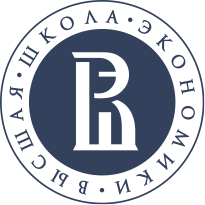 ЦИФРОВАЯ ИНФРАСТРУКТУРА
ГОТОВНОСТЬ ЦИФРОВОЙ ИНФРАСТРУКТУРЫ
Скорость мобильного и десктопного интернета, 2020
По скорости мобильного/десктопного интернета, рассчитываемого как простое среднее:
декстопного интернета,
мобильного интернета,
Москва опережает Берлин, Лондон и китайские мегаполисы, уступая однако мировым городам Восточной Азии (Сеулу, Токио) и Нью-Йорку;
По уровню готовности цифровой инфраструктуры к работе в период эпидемии, оцениваемого как среднее частных подиндексов по:
эффективности работы онлайн-систем (25%);
эффективности систем видеомониторинга (25%);
работе систем онлайн-записи в медучреждениях (25%);
системе онлайн-госуслуг (25%);
Москва находится на 4-м месте среди крупных мировых городов, уступая лишь Сингапуру и китайским мегаполисам, и заметно опережая крупнейшие города Европы и Северной Америки.
Готовность городской цифровой инфраструктуры, 2019
‹#›
Источник: IMD, SUTD, анализ НИУ ВШЭ
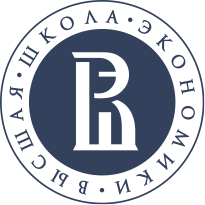 1.
Основные подходы и результаты
2.
Эффективность экономической политики в периода коронакризиса
3.
Государственная поддержка компаний и граждан в период коронакризиса
‹#›
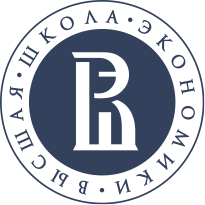 ГОСУДАРСТВЕННАЯ ПОДДЕРЖКА В ПЕРИОД ПАНДЕМИИ
МИЛЛИАРДЫ ДОЛЛАРОВ НОВЫХ РАСХОДОВ
Финансирование мер на городском уровне, 2020
Для оценки общего объема финансирования использовались данные, опубликованные в открытых источниках: нормативные акты и постановления, пресс-релизы органов власти и сообщения в СМИ. Эти цифры могут отличаться от фактического финансирования из-за того, что:
не все меры будут реализованы и полностью профинансированы;
по некоторым из заявленных мер неизвестно финансирование;
не для всех мер известно региональное распределение финансирования господдержки, утвержденных на национальном уровне: далее предполагается, что объем получаемого городами финансирования пропорционален доле в ВРП/населении;
не учитывается государственная помощь финансовому сектору (включая меры центральных банков).
В большинстве мировых городов основной объем господдержки был обеспечен за счет мер, финансируемых на национальном уровне, исключением стала мэрия Пекина, принявшая амбициозную программу поддержки бизнеса и граждан.
В абсолютном выражении пакет помощи экономики, принятый в Москве на городском уровне, сравним с объемом антикризисного финансирования в Мадриде, Берлине и Токио.
Финансирование мер на национальном и
городском уровне, 2020
‹#›
Источник: IMD, SUTD, анализ НИУ ВШЭ
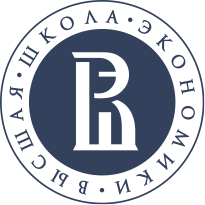 Кейсы крупнейших городов мира
1.
Основные подходы и результаты
2.
Эффективность экономической политики в периода коронакризиса
3.
Государственная поддержка компаний и граждан в период коронакризиса
Кейсы крупнейших городов мира: Париж, Лондон, Нью-Йорк, Мадрид, Сингапур, Токио, Сеул, Пекин, Шанхай, Стамбул
‹#›
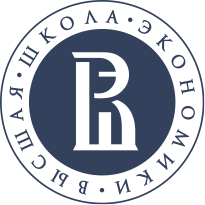 Париж 
12 млн жителей, 19% населения Франции, ВРП 850 млрд. долл.
Приоритетные направления выделения помощи:
микропредприятия, предприятия малого бизнеса;
туристические и рекреационные объекты, объекты искусства и культуры;
незащищенные слои населения (пожилые, семьи с детьми, студенты, мигранты)
по состоянию на 3 апреля 2020 на комплекс мер потрачено 30,57 млн. евро (0,8% бюджета города 2019 г.)
Министр бюджета Парижа Gerald Darmanin 3.06.20: ожидается 11,4% дефицит бюджета в 2020 г.
Франция:

Национальный “Фонд солидарности”для помощи малому бизнесу: выделение грантов, инвестирование (1,5 млрд евро);

Займы под гарантии государства - для бизнеса любого размера, но не бизнесу в сфере недвижимости, не кредитным и не финансовым учреждениям (в пределах 300 млрд.евро);

Перенос времени уплаты налогов и налоговые льготы - до 48,5 млрд.евро;

изменение правил возврата денежных средств за неиспользованные билеты (ваучеры);

“Помощь лавочникам и торговцам Парижа” - единовременные выплаты до 1250 евро на самозанятого.
по состоянию на 3 апреля 2020 на комплекс мер потрачено 16,5 млрд евро (0,7%ВВП 2019 года)
‹#›
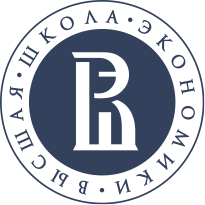 Лондон 
9 млн. жителей, 13,5% населения Великобритании, ВРП 880 млрд.долл.
Приоритетные направления выделения помощи:
искусство, досуг и культура;
предприятия общепита и розничной торговли;
транспорт и логистические компании;
исследования и разработки, инновационный сектор.
по состоянию на 3 апреля 2020 на комплекс мер потрачено £19,8 млн (1,4% бюджета города 2019 г.)
Прирост ВДС города в 2019 г. составлял 4,6%; в 2020 London’s Economic Outlook прогнозирует проседание на -16,8%
Великобритания:

грантовые выплаты предприятиям приоритетных направлений (£13 млрд) - в том числе, ж/д компаниям, а также благотворительным организациям и самозанятым;
субсидии на сохранение рабочих мест (до 80% от заработной платы работников, до £2500 в месяц, с приоритетом молодым работникам);
налоговые льготы (отсрочка уплаты НДС, снижение НДС с 20 до 5% в сфере туризма и развлечений); оплата страхования по болезни;
гранты на повышение энергоэффективности домов;
гос.гарантии на беспроцентные займы для МСП, покупка ценных бумаг крупных компаний;
займы (и гранты) инновационным компаниям;


по состоянию на 4 июля 2020 на комплекс мер планируется потратить £440 млрд. (20,3% ВВП 2019), из них £110 млрд - на прямые выплаты, £330 млрд - на займы и гарантии
‹#›
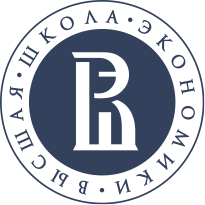 Нью-Йорк 
8,5 млн.чел., 2,5% населения США, ВРП $1720 млрд.
мэр Нью-Йорка: налоговые поступления могут сократиться на $13,3 млрд США в 2021 финансовом году 	 	 	 			
						
потери ВРП Нью-Йорка могут составить до ~14%
Приоритетные направления выделения помощи:
медицинская помощь, гигиена и профилактика;
социальная помощь нуждающимся и потерявшим работу;
малый и средний бизнес
США

Families First Coronavirus Response Act, HR 6201 ($3,5 млрд) направлен на поддержку социальной сферы:
дополнительное финансирование общественных организаций по уходу за пожилыми;
беспроцентный кредит штатам для выплаты пособий по безработице;
требование работодателям обеспечить отпуск по уходу за детьми в обмен на налоговые льготы;
дополнительное питание для женщин и детей; продовольственная помощь нуждающимся;


CARES Act,HR 748 ($2 трлн., 9% ВВП), направлен на поддержку домохозяйств и предприятий:
компаниям любого размера предоставляется возможность снижения налогового бремени (до 50% при условии сохранения рабочих мест) и отсрочки уплаты налогов (оценочно - $221 млрд);
авиакомпании, грузовые авиаперевозчики и вспомогательные фирмы получают гранты в общей сумме $25 млрд, $4 млрд и $3 млрд соответственно для поддержания уровня занятости до 30 сентября 2020 года;
ссуды и гранты для малого бизнеса, гарантии по кредитам малого бизнеса на $ 349 млрд (до $10 млн, под 4% годовых на выплату зарплат, отпуска по болезни и пр);
займы предприятиям под низкий процент; 
ссуды крупному бизнесу и правительствам штатов;
увеличение пособия по безработице на $600 в неделю; прямые трансферы для семей с низким доходом


по состоянию на 24 апреля 2020 на комплекс мер планируется потратить $2,41 трлн. (10,8% ВВП 2019)
Нью-Йорк получил прямое федеральное финансирование на городские меры по акту CARES в размере ＄1,86 млрд.
‹#›
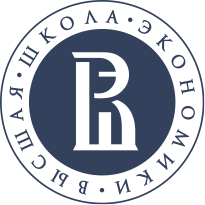 Мадрид
3,2 млн.чел., 7% населения Испании, ВРП $225,9 млрд.
FEDEA business association: из 2,4 млн.занятых в туристическом бизнесе Испании, 70% потеряют работу в 2020г.
Приоритетные направления выделения помощи:
туристическая отрасль, культура, отдых и ресторанный бизнес;
ритейл;
социально незащищенные группы граждан
Испания

Одна из наиболее подробных и продуманных систем налоговых льгот, грантов и субсидий бизнесу. 
приостановка выплат процентов и основной суммы по кредитам, ранее предоставленным Государственным секретариатом по туризму, а также отсрочку платежей по процентам и / или основной сумме ссуд по регионам компаниям разного размера и самозанятым работникам, пострадавшим от кризиса.
реформирована территориальная политика , чтобы позволить муниципалитетам использовать свои бюджетные излишки специально для борьбы с COVID-19. 

по состоянию на 7 июля 2020, на комплекс мер планируется потратить €200 млрд. (20% ВВП 2019)
‹#›
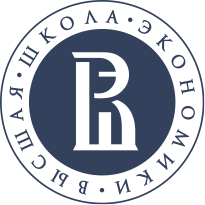 Сингапур
5,8 млн.чел., ВРП $350 млрд.
Приоритетные направления выделения помощи:
туристическая отрасль, культура, отдых и ресторанный бизнес;
продуктовый ритейл;
транспорт (авиа- и морские перевозчики, такси, инфраструктурные объекты);
переобучение, повышение квалификации безработных и пенсионеров;
поддержка цифровой трансформации бизнеса.
рост ВВП Сингапура упал до - 13,2% к третьему кварталу 2020г.
‹#›
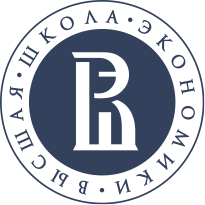 Токио
13,9 млн.чел., 11% населения Японии, ВРП $1893 млрд.
Приоритетные направления выделения помощи:
туристическая отрасль, культура, отдых и ресторанный бизнес;
транспортные компании;
фармацевтические компании;
сельское хозяйство, рыболовство, лесное хозяйство;
переобучение, повышение квалификации безработных и пенсионеров;
поддержка цифровой трансформации бизнеса и образования; телемедицина
По состоянию на 24 апреля 2020, в Токио планировался пакет чрезвычайных расходов в размере 800 млрд. иен (10,6% бюджета Токио 2019г.)
По оценкам, локдаун крупнейшего мегаполиса, Токио, будет стоить экономике Японии 5,6 трлн.йен в 2020г.
Япония
Апрель 2020.  В целом расходы бюджета составили более 25 500 млрд йен, в частности они были направлены на поддержку:
 микробизнеса, малого и среднего бизнеса - выплаты в денежной форме работодателям;
 частно-государственных предприятий сферы услуг, гостинично-ресторанного бизнеса, транспортных компаний и сферы развлечений;
 компаний, занимающихся разработкой вакцины против вируса.
Выплаты регионам, названные “временными грантами для помощи регионам справиться с COVID-19”, в апреле составили (в целом) 1000 млрд. йен.

Май 2020.  Приоритезация стала более направленной, а вместо безвозмездных выплат появились гранты и займы:
 микробизнес, малый и средний бизнес получили займов на 8817 млрд. йен;
 крупный бизнес - займов на 452 млрд. йен;
 займы на оплату аренды - 2024 млрд. йен;
 гранты на разработку вакцины - 205 млрд. йен;
 поддержку получило сельское хозяйство и рыболовство, а также лесное хозяйство - 20 млрд .йен.;
 повышение привлекательности туристистических направлений Японии для привлечения туристов после пандемии - 3,6 млрд.йен.
по состоянию на 12 июня 2020, на комплекс мер уже одобрено 174,6 трлн. йен  (32% ВВП)
‹#›
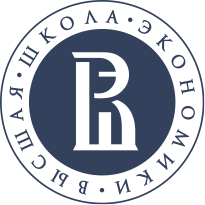 Сеул 
9,8 млн. чел., 19% населения Ю.Кореи, ВРП $635,4 млрд.
Приоритетные направления выделения помощи:
МСП, ритейл и рынки; туризм
общественный сектор;
зеленая экономика и энергоэффективность;
фондовый рынок и рынок облигаций;
цифровизация и в целом IT сектор, экспортные отрасли.
оценка расходов на меры на 7 июля 2020 уже составила 62,5% всего бюджета Сеула
Корея
туризм - специальный сектор поддержки занятости. Субсидирование до 90% ежегодного отпуска в течение 6 месяцев для поддержки сохранения рабочих мест в этом секторе. Упрощение системы классификации отелей, легитимацию (институционализацию) платформ для размещения в экономике совместного пользования, содействие отдыху и туризму в лесу, смягченные правила для индустрии кемпинга - 20 трлн. вон;
прямая поддержка МСП - 4,1 трлн. вон;
поддержку потребительского спроса за счет потребительских купонов - 12,2 трлн.вон 
поддержка сохранения занятости - 3,5 трлн. вон;
200 трлн.  вон на:
• расширение финансовых займов и гарантий;
• создание стабилизационного фонда рынка облигаций;
• создание стабилизационного фонда фондового рынка;
• пролонгацию долга МСП и самозанятых лиц перед финансовыми учреждениями.
75 трлн вон - на стратегические отрасли и дополнительного финансирования МСП и домашних хозяйств, в частности:
• создание Фонда помощи ключевым отраслям под гарантию правительства для предоставления ликвидности и приобретения корпоративного долга и капитала для семи системообразующих отраслей страны (40 трлн. Вон);
• создание 550 000 рабочих мест (9,4 трлн вон);
предоставление чрезвычайных ссуд предприятиям (5 трлн. вон);
 5,1 трлн. вон на платформы больших данных, ИИ и телекоммуникационные услуги 5G, так называемые «проекты Нового курса», в которые правительство обязалось инвестировать 76 триллионов вон к 2025 году (цифровые и “зеленые” проекты).
по состоянию на  июля 2020, на комплекс мер уже одобрено более 400 трлн. вон  (21% ВВП)
‹#›
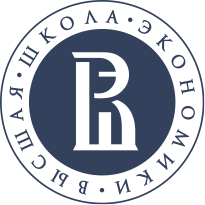 Пекин (21,7 млн.чел., 1,5% населения Китая; ВРП $441,4 млрд.)
Шанхай (24,4 млн.чел., 1.7% населения Китая; ВРП $469 млрд.)
«ВВП Китая в первом квартале 2020 года сократился на 6,8% в годовом исчислении, а во втором квартале вырос на 3,2%», — сообщило китайское Национальное бюро статистики.
Китай

для МСП, микропредприятий и определенного списка отраслей:
налоговые льготы;
льготные ставки по повторным кредитам;
освобождение от уплаты страховых взносов;
отсрочка погашения банковских кредитов;
снижение промышленных тарифов на электроэнергию. 
в целом, большинство предприятий либо освобождены на 1-2 месяца от взноса определенных налогов, либо им предоставлена отсрочка или скидка на его выплату - но только при условии сохранения всех рабочих мест.
В Шанхае основные дополнительные городские меры были направлены на:

организацию карантина;
туризм, общественное питание; культура и развлечения;
оптовую и розничную торговлю;
транспорт, логистику;
в целом экспортеров.

 возврат 50% взносов на страхование от безработицы, выплаченных в предыдущем году, а новые платежи в этот фонд отложены на 3 месяца при условии сохранения рабочих мест;
 возврат средств, затрачиваемых на аренду жилья сотрудникам на время карантина;
 реструктуризация кредитных долгов в выбранных отраслях;
 оказание поддержки предприятиям, испытывающим трудности с выполнением обязательств по международным контрактам;
 поощрение онлайн-бизнесов: от стартапов (особенно выделяются стартапы, связанные с борьбой с последствиям пандемии, а также разработчики медицинских препаратов) до онлайн-торговли;
 стимулирование спроса (проведение фестиваля покупок, поддержка покупок в Интернете, стимулирование туризма и «ночной» экономики и т. д.)

По оценкам, на эти меры только в феврале 2020 г. выделено около 175 млрд. юаней.
В Пекине приоритетные городские меры направлены на:

книжные магазины и издательства;
компании, занимающиеся НИОКР;
кинотеатры и в целом киноиндустрию;
МСП и микропредприятия.

снижение или отмена арендной платы на городскую собственность для предприятий, полностью выполняющих требования Правительства;
создание «Специального фонда для инкубации научных и технологических инноваций в районе Фэнтай» - 30 млн.юаней;
прямые субсидии компаниям R&D, кинотеатрам, МСП;
налоговые льготы книжным магазинам и издательствам. 









По разным оценкам, общие дополнительные расходы бюджета Пекина, связанные с COVID-19, в феврале составили более 15 млрд юаней.
по состоянию на апрель 2020, на это выделено 3,022 трлн.юаней (3% ВВП)
‹#›
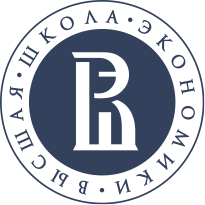 Стамбул 
15 млн.чел., 18,5% населения Турции, ВРП $350 млрд.
Приоритетные направления выделения помощи:
социально незащищенные группы граждан и домохозяйства;
фермеры;
фармацевтика и производство медицинского оборудования;
авиаперевозчики
МВФ спрогнозировал сокращение турецкой экономики за год на 5%
Турция

«Программа защиты экономической стабильности» из 21 мероприятия (без публичного объявления их финансовых затрат), в частности:
дополнительных социальных выплатах семьям с низким доходом и работникам, потерявшим работу:
минимальная пенсия повышена с 1.000 до 1.500 турецких лир (230 долл. США);
5,3 млрд. турецких лир для выплат нуждающимся семьям (5,3 миллиона семей получат по 1000 турецких лир;
меры по налоговым льготам, трудовому законодательству и субсидиям в поддержку предприятий, пострадавших от кризиса:
облегчены условия найма на кратковременную работу;
поощрение удаленной работы;
выплаты работникам, потерявшим работу; легализация неоплачиваемого отпуска с выплатой 1170 лир на работника;
прямая финансовая помощь регионам в целях обеспечения непрерывности предоставления местных общественных услуг;
поддержка Turkish Airlines “по мере необходимости”



по состоянию на 13 мая 2020, общий объем принятых мер составил 525 млрд. турецких лир (11% ВВП)
‹#›
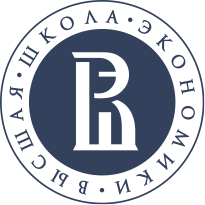 Москва 
12,7 млн.чел., 8,6% населения России, ВРП $213,3 млрд.
Приоритетные направления выделения помощи:
социально незащищенные группы граждан и домохозяйства;
МСП;
транспортная сфера (авто- и авиаперевозки, деятельность аэропортов);
сфера культуры, досуга и развлечений; спорта;
сфера туризма и гостиничного бизнеса;
сфера общепита;
сфера бытовых услуг;
образовательные организации
За январь-июль 2020 года, по оценке Минэкономразвития РФ, ВВП РФ снизился на 3,8%
По оценке на 3 сентября 2020 г., Москва потратила на меры около 300 млрд.руб. (ок.30% бюджета)
Россия

выплаты на детей (в т.ч. безработным с детьми) 652,7 млрд.руб.;
повышение и пролонгирование выплат по безработице 36 млрд.руб.;
выплаты медработникам, соцработникам, волонтерам 66,6 млрд.руб;
льготный период выплат по ипотечному кредитованию, льготная ипотека;
мораторий на выплату неустойки за просрочку коммунальных платежей;
особый порядок исчисления больничных 7 млрд.руб.;
временные рабочие места 4 млрд.руб.;
МСП: докапитализация микрофинансовых организаций (12 млрд.руб.), субсидии на затраты на профилактику в туристической отрасли, отрасли бытовых услуг, общепита, спорта, доп.образования, социально-ориентированным организациям (20 млрд.руб.), безвозмездная фин.помощь (в т.ч. на ФОТ) - 104,4 млрд.руб., снижение страховых взносов, отсрочка по оплате любых кредитных договоров;
в целом бизнес: автоматическое продление лицензий в 15 отраслях, льготные кредиты (9,2 млрд.); отсрочка по аренде гос.и муниципал. собственности; процентные каникулы, налоговые каникулы, мораторий на банкротство;  отмена плановых и внеплановых проверок;
субсидии самозанятым 1,6 млрд.руб;
субсидии авиакомпаниям (23,4 млрд.), туроператорам (5 млрд.), закупки у российских автопроизводителей (25 млрд.), судоходным компаниям (320 млн.), компенсация сертификации товарным экспортерам (450 млн.)


1 апреля 2020 общий объем зарезервированных средств на борьбу с коронавирусом и его последствиями составил 1,4  трлн. рублей (1,4% ВВП)
‹#›
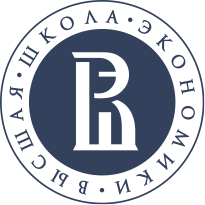 1.
Основные подходы и результаты
2.
Эффективность экономической политики в периода коронакризиса
3.
Государственная поддержка компаний и граждан в период коронакризиса
Анализ приоритетности гос.поддержки
‹#›
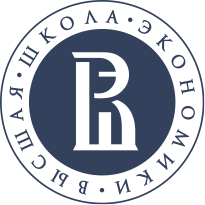 Анализ приоритетности гос.поддержки
‹#›